Организация научно-исследовательской работы в ИКНТ: Опыт и решения.
и.о. директора В.С. Заборовский
19 октября 
2015
19.10.2015
Содержание
Введение: что такое - компьютерные науки?

Научный потенциал ИКНТ

Приоритеты научно-исследовательской работы 
Опыт и решения

Заключение
Введение: Компьютерные науки – это:
Компьютерные науки относятся к физическим наукам (physicalsciences), представляя собой совокупность теоретических и практических знаний, развиваемых в рамках т.н. парадигмы  информационно-вычислительного натурализма  - Computo, ergo sum - «Вычисляю, значит существую»,
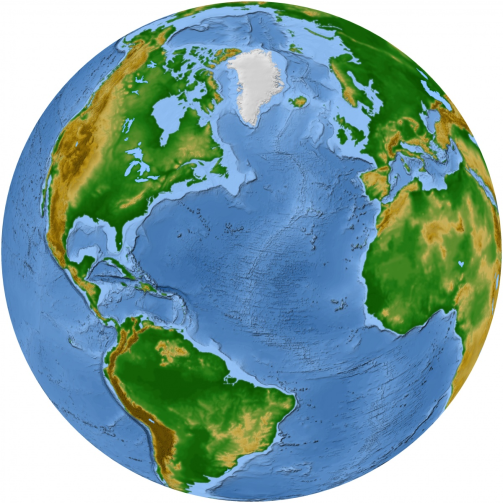 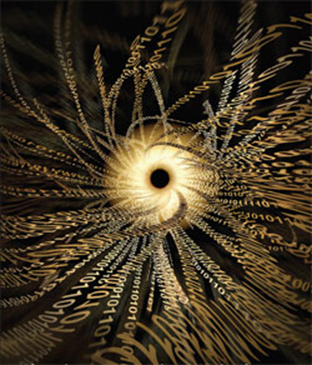 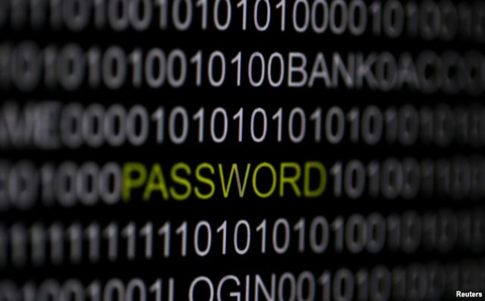 Базис компьютерных наук – «computer & softwareengineering»:
Прикладная математика
Программная инженерия
Теория информации
Моделирование и численный анализ
Конструирование компьютеров (вычислительных машин), компьютерных сетей и интерфейсов
Информационная безопасность
Квантовая информатика
Искусственный ( вычислимый) интеллект 
Робототехника (robotics)….
Перспективы: Компьютерные науки как основа междисциплинарной интеграции
Web metrics: объем PDF документов на академических и корпоративных интернет-ресурсах
Компьютерные науки (КН)
Инженерные науки (ИН)
Фундаментальные науки (ФН)
Компьютерные науки (КН)
Инженерные науки (ИН)
Фундаментальные науки (ФН)
до 
15%
более
40%
2015
2025
Общая информация об институте
Структура
9 выпускающих кафедр
7 базовых кафедр
12 научных центров
1 научно исследовательская лаборатория
Преподавательский состав
32(+19) доктора наук (совместительство)
113 кандидатов наук
204 (+70) общее количество штатных преподавателей
Студенческий состав
874 обучающихся по программам специалистов 
1635 обучающихся по программам бакалавров
322 обучающихся по программам магистров
51 иностранный студент
Кадровый потенциал ИКНТ
Только госбюджетные ставки

9 выпускающих кафедр и 7 базовых
ИКНТ в конкурсе грантов студентов в 2015г.
ИКНТ в конкурсе грантов аспирантов в 2015г.
Конкурс грантов Правительства Санкт-Петербурга 2015г. для молодых ученых
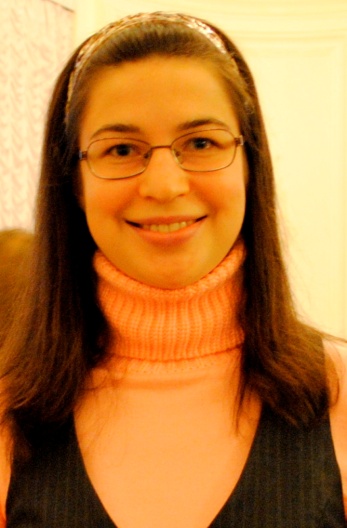 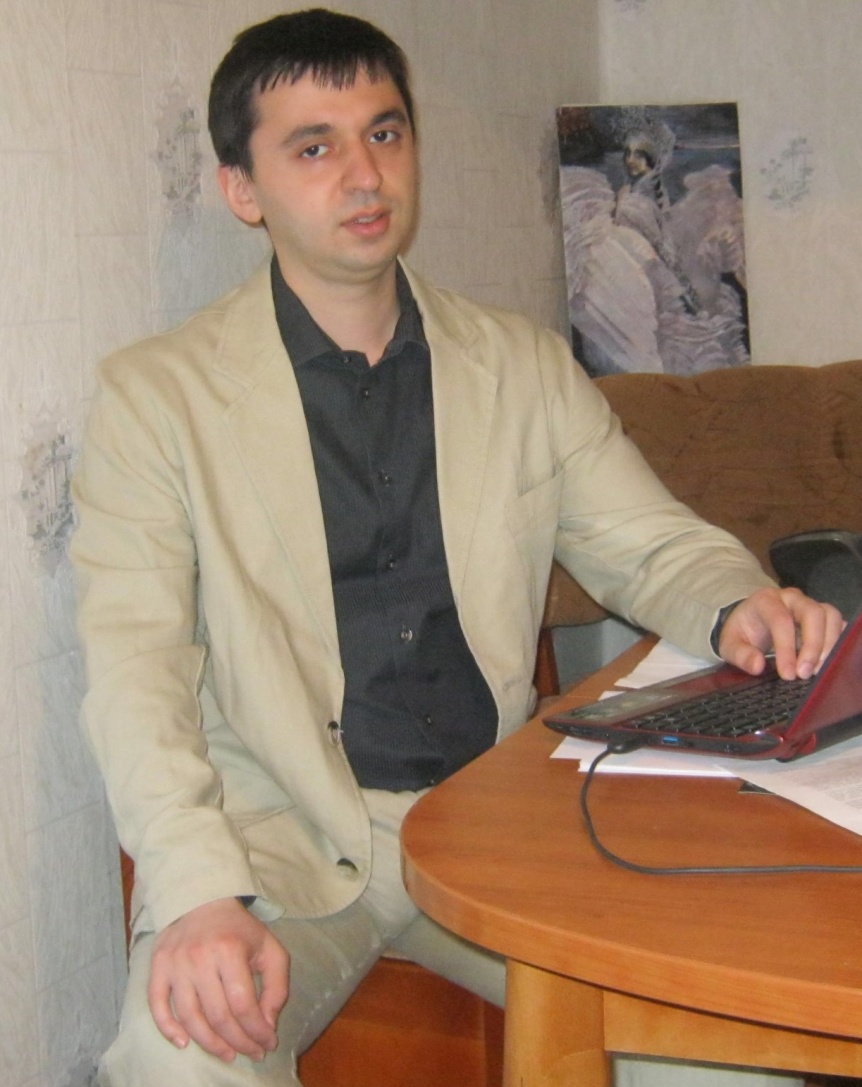 Наши 
победители:
Милославская 
Вера 
Дмитриевна
Пархоменко 
Владимир 
Андреевич
Конкурс грантов Правительства Санкт-Петербурга 2015г. для молодых кандидатов наук
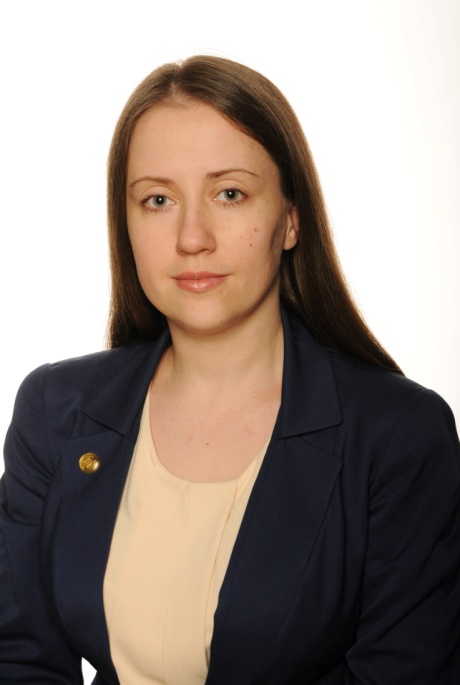 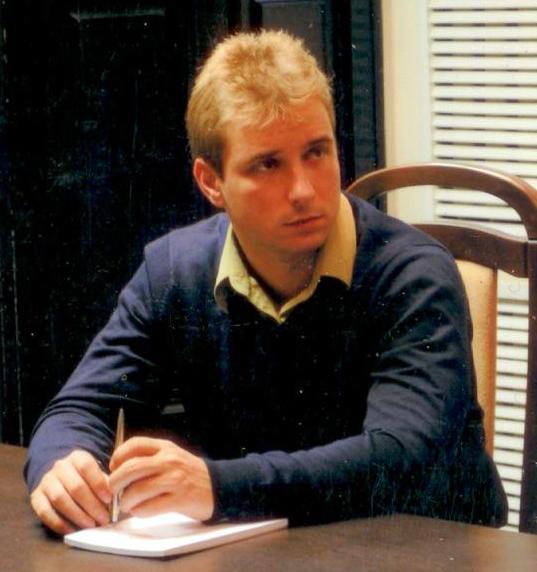 Наши 
победители:
Вербова Наталья Михайловна
Дробинцев Павел Дмитриевич
Научный потенциал: Центры и лаборатории
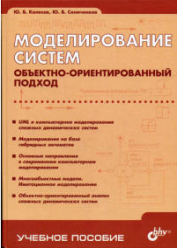 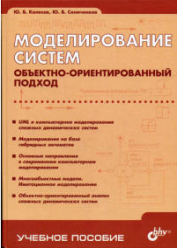 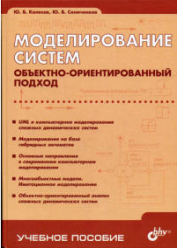 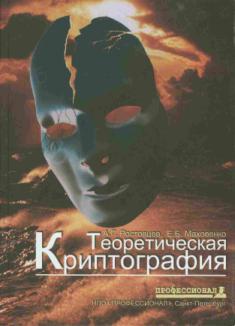 Публикационная активность
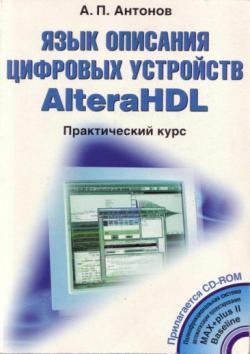 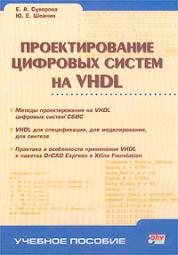 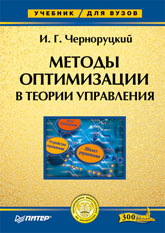 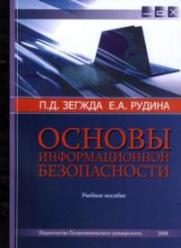 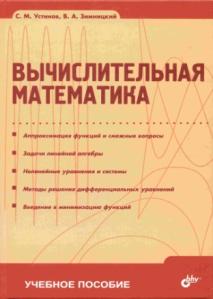 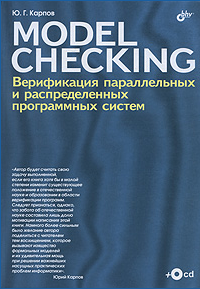 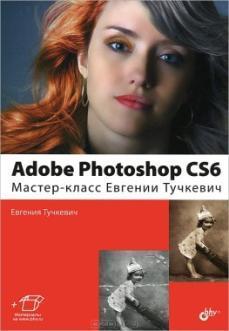 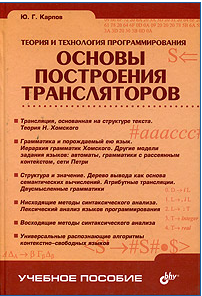 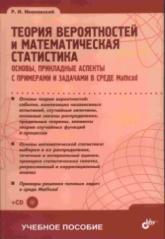 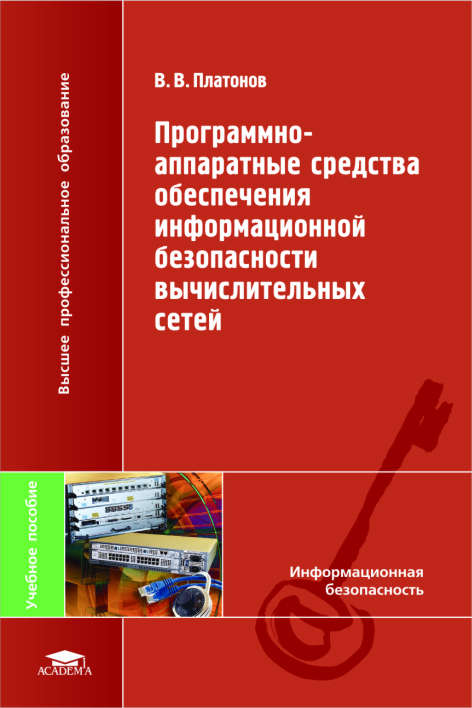 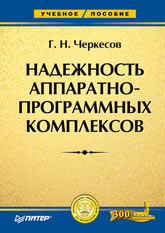 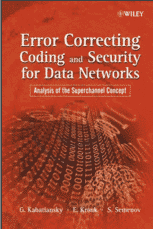 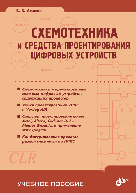 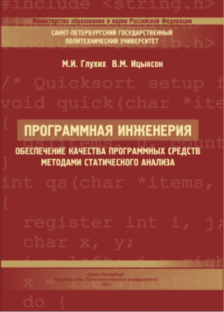 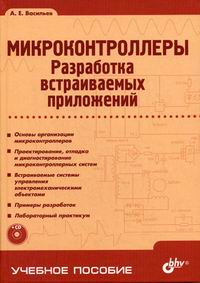 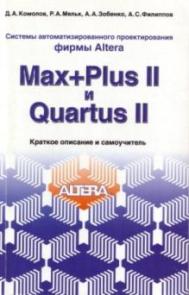 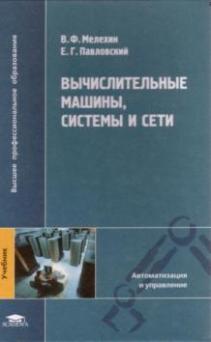 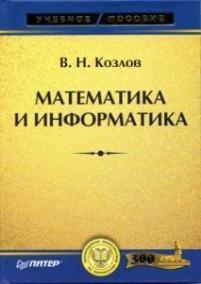 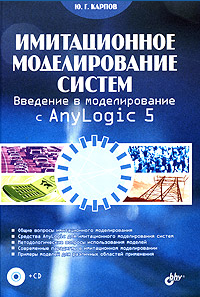 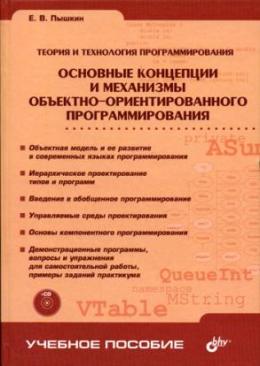 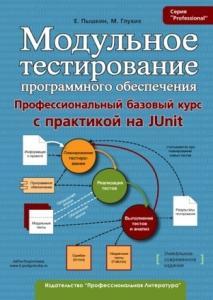 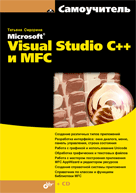 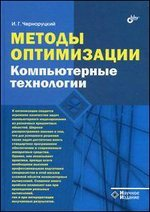 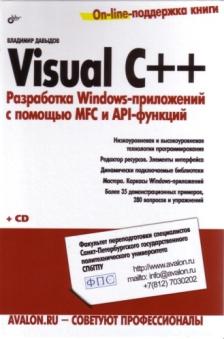 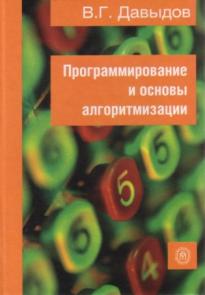 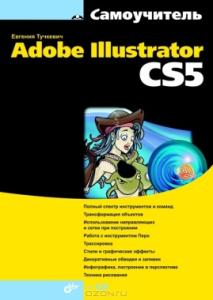 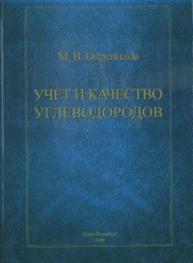 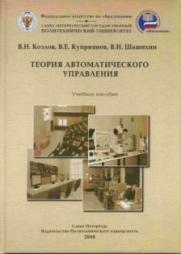 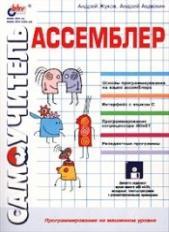 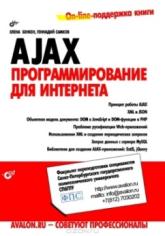 13
Международные контакты 2014-2015
Лекции иностранных профессоров
 Franck Leprevost (University of Luxenbourg)
 Bertrand Meyer (ETH Zurich)
 Ulrich Franck (University Duisburg-Essen)
 Eduardo Alonso-Fernandez (City)
 Лекции и семинары, проводимые преподавателями ИКНТ за рубежом
 City University London (Великобритания) 
 Leibnitz University Hannover (Германия) 
 University of Juvyaskula (Финляндия) 
 University of Luxembourg (Люксембург)
 University of Aizu; Meiji University (Япония)
 Nanjing  University of Aeronautics and Astronautics (Китай)
 Le Quy Don TU (Вьетнам)
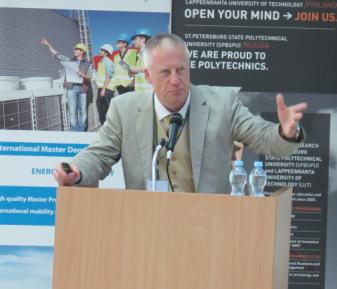 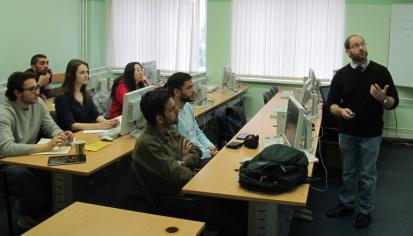 Направления научно-исследовательских работ
Базовый приоритет:

Создание и использование компьютерных средств хранения, обработки и обмена информацией  в рамках создаваемой глобальной инфраструктуры Internet of Everything, включая разработку
Мобильных сетевых и встраиваемых технологий
Сервисов «облачных вычислений», защиты  информации в среде «Интернет вещей» и «Больших данных» 
Применение суперкомпьютеров  и разработка «надежного» ПО для моделирования с использованием технологий  «вычисляемого интеллекта»
Существующая структура выполняемых НИР и НИОКР
Хоздоговора – 32,5млн (32,5/47,1=69%)
Договора с иностранными партнерами – 17,93млн (17,93/47,1=38% от объема НИР СПбГПУ)
Приоритетные Направления деятельности ИКНТ
Научно-методическое руководство СКЦ «Политехнический»
Разработка технологий создания безопасного и надежного  программного обеспечения для суперкомпьютеров, киберфизических и реконфигурируемых вычислительных систем
 Предсказательное моделирование объектов и систем с использованием суперкомпьютеров 
Высокоточная сенсорика и технологии обработки «Больших данных»  киберфизических систем
Обеспечение кибербезопасности промышленных объектов и инфраструктур «Интернет вещей»
Организационная форма реализации приоритетов
Создание Научно-образовательных кластеров (НОК), деятельность которых направлена на решения приоритетных задач развития ИКНТ:
НОК «Вычислительные технологии и суперкомпьютерные системы»
НОК «Программная инженерия и компьютерное моделирование»
НОК «Кибербезопасность»
«Киберфизические системы, оптимизация и технологии управления»
ИКНТ. «Дорожная» карта развития
Создание НОК «Вычислительные технологии и суперкомпьютерные системы»
Создание НОК «Программная инженерия и компьютерное моделирование»
Создание НОК «Кибербезопасность»
Создание НОК «Киберфизические системы, оптимизация и технологии управления»
Заключение
Развитие КН является важным фактором междисциплинарной интеграции институтов СПбПУ
Приоритеты ИКНТ концентрируются в сфере суперкомпьютерных технологий, кибербезопасности и  программной инженерии киберфизических и сетецентрических систем
Достижение поставленных целей требует от сотрудников ИКНТ участия в выполнении ФЦП, увеличение «выработки» на одного ученого, повышение доли публикаций в журналах WoS, Scopus и широкого применения суперкомпьютерных технологий в научной и учебной деятельности.